（一社）  日本機械工業連合会（一財） 機  械  振  興  協  会     「企業のSDGｓ・脱炭素推進セミナー」のご案内
(一社)日本機械工業連合会及び(一財)機械振興協会は、（一社）日本機械工業連合会大阪事務所を事務局に、2020年度・2021年度の2年間にわたり、関西地域を中心に製造業のSDGsや脱炭素の取組の実態を把握し、SDGsを企業活動に活かしていくための対応策や支援策等を検討する「関西製造業のSDGs活動推進調査」を行いました。
本セミナーは、大阪公立大学大学院 嘉名光市 教授に製造業だけでなく都市計画や建設業におけるSDGs等の取組も含めた基調講演を頂くとともに、三菱UFJリサーチ＆コンサルティング㈱大阪本部 美濃地研一 上席主任研究員に同調査概要を中心にSDGs・脱炭素の取組や対応策等をご説明頂きます。また、近畿経済産業局に行政や支援機関等の支援施策や取組を説明頂きます。製造業の皆様だけでなくより幅広い分野の皆様に有益なセミナーになりますので、是非ご視聴お願いいたします。
■開催日時　2022年7月6日（水）　13時30分～15時30分
 ■開催方式　 WEBシステムにより開催　 事前申込制（先着150名　参加費無料）
 ■後　　　援　 近畿経済産業局

⓵開会挨拶（3分）（一社）日本機械工業連合会　常務理事大阪事務所長　山本陽一

 ⓶基調講演（60分）　「都市計画におけるSDGs・脱炭素の取組みと今後の展望」
　　       講　師　大阪公立大学大学院　工学研究科都市系専攻都市計画分野　　　教授　嘉名光市　氏

 ⓷講演（30分）　「関西製造業のSDGｓ活動推進調査～ビジネスチャンスはどこにあるか～」
　　　　　 講　師　三菱UFJリサーチ＆コンサルティング㈱大阪本部　　上席主任研究員　美濃地研一　氏

 ⓸講演（20分）「近畿経済産業局におけるSDGs・脱炭素への取組と支援施策について」
　　　　　　講　師　近畿経済産業局　通商部国際課課長　谷原秀昭　氏

 ⓹閉会挨拶（2分）（一財）機械振興協会　理事兼経済研究所所長代理　北嶋 守
お申込みは、申込み受付は、
（https://forms.gle/YqwuSkBxms2PGhij6 ）より、6月30日（木）までにお申込み下さい。

受付完了後メールにてWeb会議参加要領をお送りします。受講票は発行いたしません。受講時にご使用していただく資料は後日メールにてお送り致します。
なお、ご提供頂く個人情報は、当協会セミナー、講演会及び展示会関連等以外に使用致しません。WEB会議中の画面録画や録画した映像の転載は禁止させて頂きます。

お問い合わせ先　（一社）日本機械工業連合会大阪事務所　（山本・久松）
　　　　　　　　　　　　E-mail：yamamoto@jmf.or.jp;　hisamatsu@jmf.or.jp
　　　　　　　　　　　（一財）機械振興協会経済研究所企画管理室　（圓生）
　　　　　　　　　　　　E-mail：marumi@eri.jspmi.or.jp
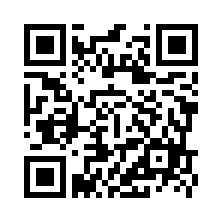